Практичне заняття №9ВИЗНАЧЕННЯ РОЗМІРУ ЦЕХУ БАТЬКІВСЬКОГО СТАДА КУРЕЙ. ВИРОБНИЦТВО ІНКУБАЦІЙНИХ ЯЄЦЬ НА ПТАХОФАБРИЦІ
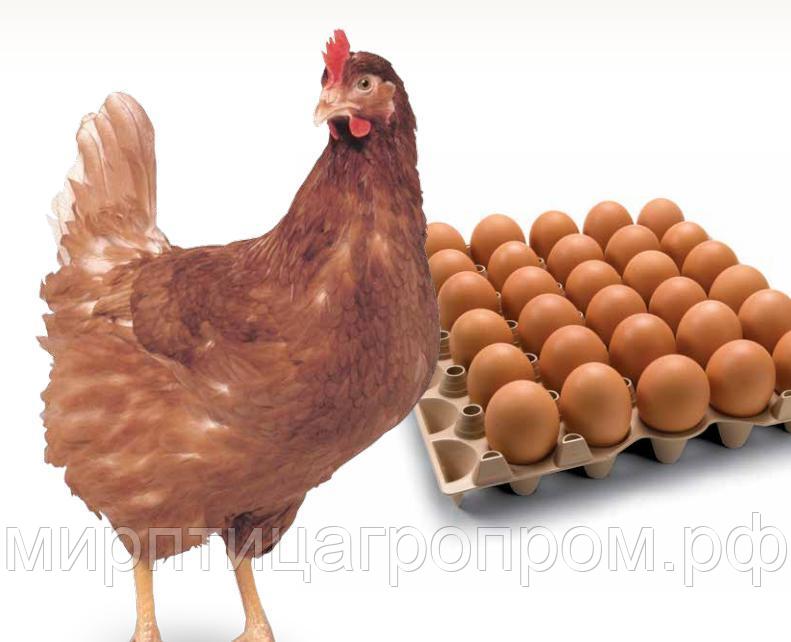 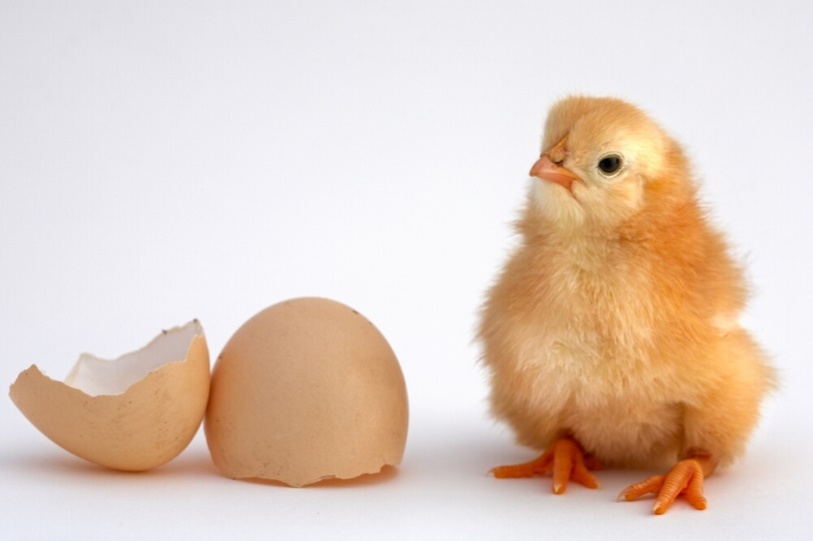 Мета заняття: Засвоїти методику визначення розмірів цехів птахофабрики з виробництва інкубаційних яєць та розраховувати валове виробництво яєць.
Матеріали і обладнання: методичні вказівки, калькулятори. 
Зміст заняття: записуються вихідні дані згідно з індивідуальним завданням:
Для прикладу використовуємо наступні дані:
- потреба в добових курочках – 1800000 голів;
- несучість на одну середньорічну курку - 250 яєць;
- яєць придатних до інкубації - 74%;
- запліднених яєць - 92%; 
- виводимості курчат - 77%; 
- інкубаційний брак - 1,3%.
1. Розрахунок поголів’я курей батьківського стада.
1) кількість яєць, придатних до інкубації:
2) запліднених яєць: 
3) виводимість курчат: 
4) інкубаційний брак: 
5) кількість курчат, виведених від однієї курки:
131-2 = 129 гол.
Але слід врахувати, що виводяться не лише курочки, але й і півники – як правило, у співвідношенні 1:1, тому від однієї курки ми отримуємо: 129 : 2 = 64 курочки добового віку.
Поголів’я курей батьківського стада, таким чином складає:  1800000 : 64 = 28125 голів курок;
і, оскільки статеве співвідношення в дорослому стаді 1 : 10, то  28125 : 10 = 2813 голів півнів.
Оскільки розраховане поголів'я курей батьківського стада - це поголів’я середньорічне, то потрібно врахувати передбачуване збереження птиці (80%). 
При 80% збереженні курей, до кінця року брак відповідно становить 20% 
(100% – 80% = 20%), 
тому до середини року вибракується лише 10% (20% : 2 = 10%), а збереженість курей буде 90% (80% + 10%).
Отже, розраховуємо початкове поголів’я курей: 
28125 гол. - 90% 
Х голів   -   100%, 
звідси Х = 31250 гол. курок на початок яйцекладки.
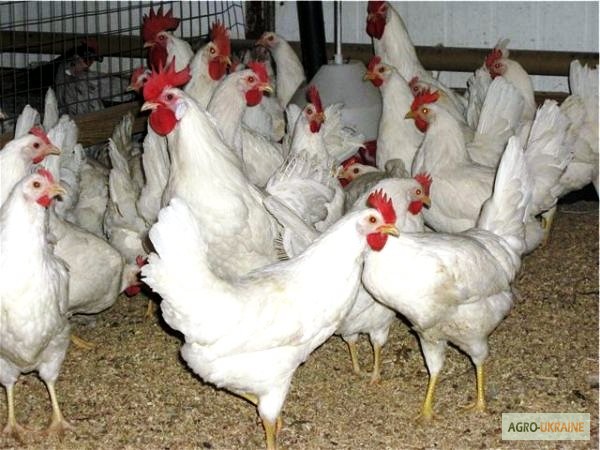 Рух курей батьківського стада по періодах вирощування.
Батьківське стадо птиці комплектують одновіковим молодняком у 19-тижневому віці, тобто до початку несучості. 
В доросле стадо мо­лодняк переводять у віці 22 тижнів. Яйця для інкубації починають збирати з 30-тижневого віку, коли маса яєць становить 52-54 г.
Рух стада курей проводять за формою, наведеною у таблиці 1.
1. Рух курок батьківського стада
Всього за період використання вибраковка складає 20%. Брак (голів) визначається як процент від поголів’я на початок періоду. 
Поголів’я на початок періоду за мінусом вибракуваного складає поголів’я на кінець періоду. 
Поголів'я на кінець одного періоду є поголів’ям на початок наступного періоду.
Середньомісячне поголів’я розраховується через середньоарифметичну між початковим і кінцевим поголів’ям.
Визначення валового збору яєць та кількості інкубаційних яєць. 
Головне призначення батьківського стада - це забезпечення цеху інкубації рівномірно протягом року відповідно до технологічного графіку високоякісними яйцями для виведення гібридної птиці.
Валове виробництво яєць курей батьківського стада розраховуємо шляхом множення середньомісячного поголів’я на середньомісячну несучість. 
Приблизний розподіл середньомісячної несучості наведено в таблиці  2.
2. Виробництво інкубаційних яєць
Кількість інкубаційних яєць вираховуємо з урахуванням відсотка яєць від валового збору, придатних до інкубації (інд. завд.).
Розраховуємо також:
Середньорічне поголів’я = 
= сума середньомісячного : 13 вікових періодів =
= 386484 :13 = 29730 голів.
2. Несучість на одну середньорічну курку-несучку = 
= сума валового збору яєць : середньорічне поголів’я; 
3. Кількість птахомісць = 
=середньорічне поголів’я х коефіцієнт 1,3 =
= 29730 х 1,3 = 38649 голів.
4. Відсоток використання птахомісць =
= середньорічне поголів’я : кількість птахомісць х 100 =
= 29730 : 38649 х 100 = 76,9%.
Завдання 1. Згідно індивідуального завдання визначити розмір цеху батьківського стада.
Індивідуальне завдання:
- потреба в добових курочках – 2500000 голів;
- несучість на одну середньорічну курку - 250 яєць;
- яєць придатних до інкубації - 74%;
- запліднених яєць - 90%; 
- виводимості курчат - 75%; 
- інкубаційний брак - 1,2%.
Завдання 2. Провести рух курок батьківського стада за періодами використання за формою таблиці 1. Дані занести у таблицю 1(а).
Завдання 3. Розрахувати виробництво інкубаційних яєць за формою таблиці 2. Дані занести у таблицю 2(а).
1(а). Рух курок батьківського стада
2(а). Виробництво інкубаційних яєць
КОНТРОЛЬНІ ПИТАННЯ:
1. Що потрібно знати, щоб розрахувати розмір цеху батьківського стада при виробництві інкубаційних яєць?
2. Методика проведення руху дорослого поголів’я по періодах використання.
3. Методика розрахунків: несучості на одну середньорічну курку.
4. Розрахунок кількості птахомісць та відсотку їх використання.
5. Визначення валового виробництва яєць.
6. Методика визначення кількості інкубаційних яєць.
Дякую за увагу!
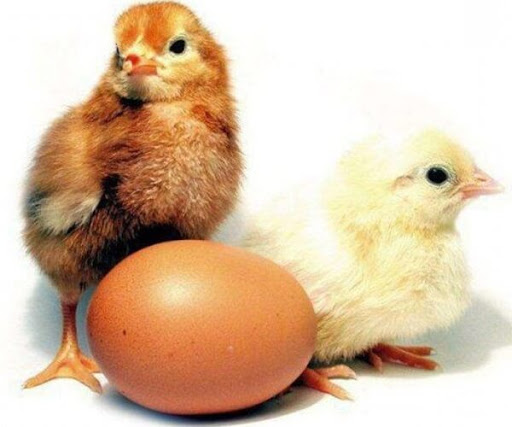